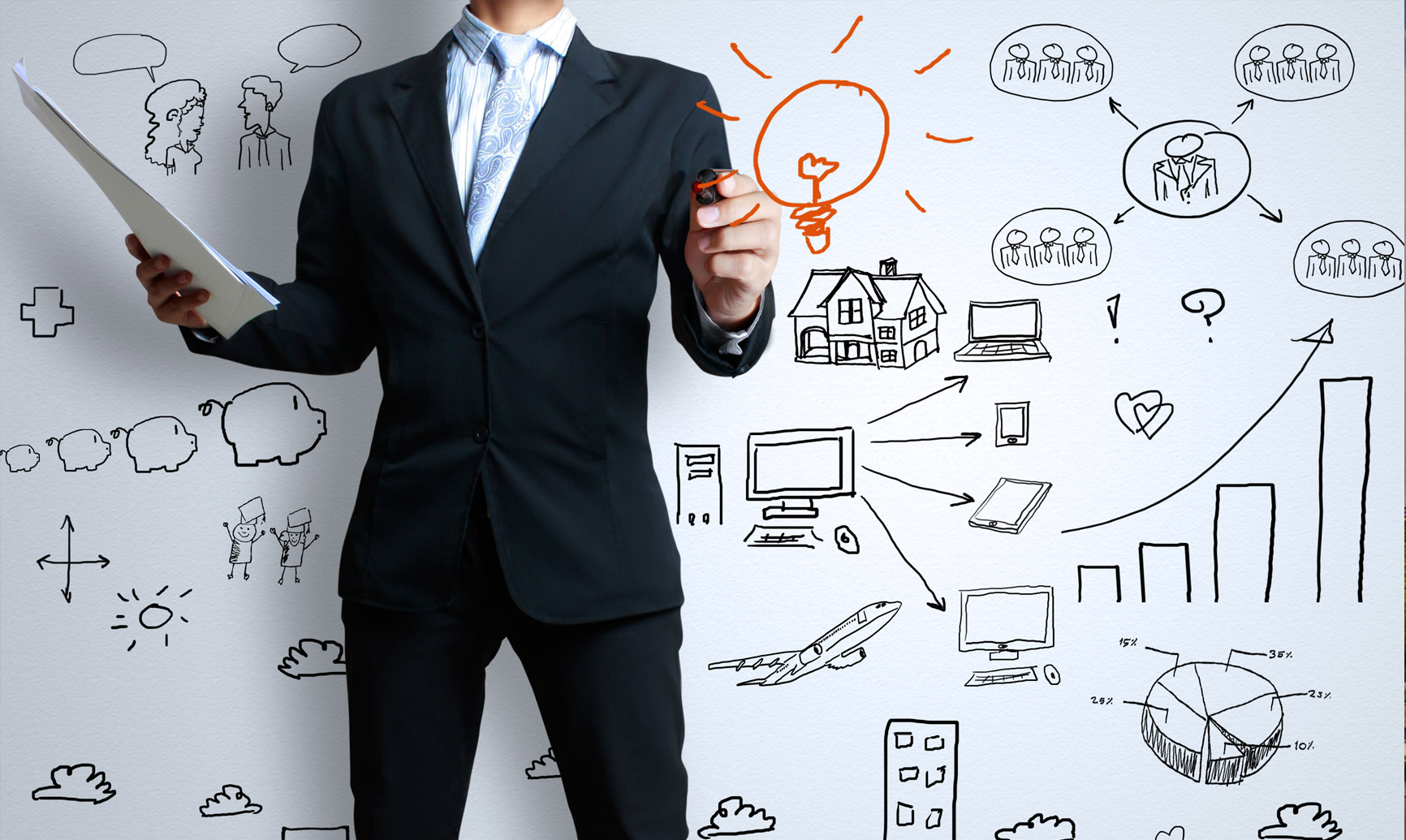 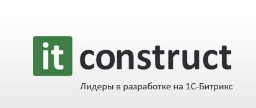 Курс на клиентов. Качественный сервис интернет-магазина
Правильный подход к клиентам. Разбор ошибок и лайфхаков
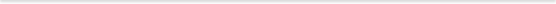 Андрей ЕпанчинцевITConstruct
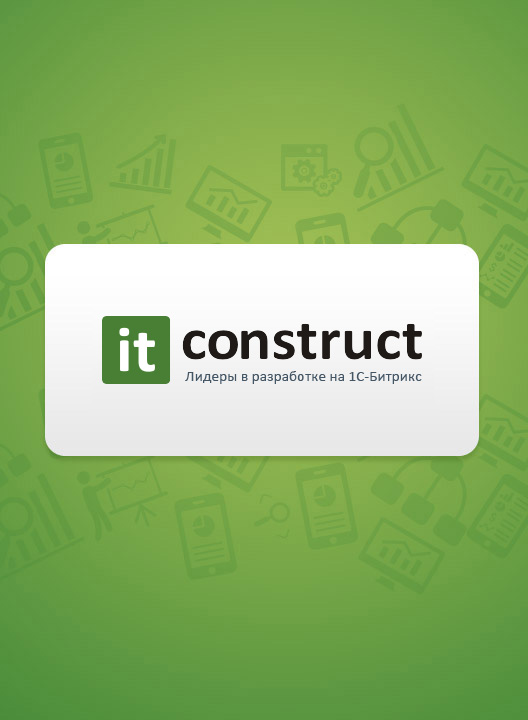 Немного о нас:
ITConstruct – лидер партнерского рейтинга 1С-Битрикс
10 лет на рынке
Офисы в Москве и Новосибирске
~30 сотрудников
500+ проектов
60+ проектов в год
100+ клиентов на постоянной поддержке
Работаем:
с крупными федеральными компаниями
со средним и малым бизнесом
с госкомпаниями
Курс на клиентов. Качественный сервис интернет-магазина
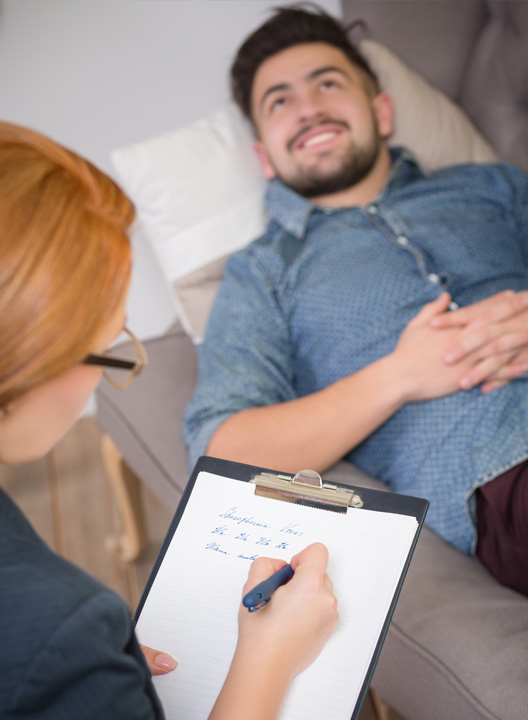 Что такое клиентоориентированность?
Клиентский сервис ≠ клиентоориентированность
Клиентский сервис – стандартизированный процесс, закрывающий большинство потребностей клиента. 
Клиентоориентированность – 100% закрытие потребностей + WOW эффект, основанный на индивидуальном подходе к конкретному человеку.
Курс на клиентов. Качественный сервис интернет-магазина
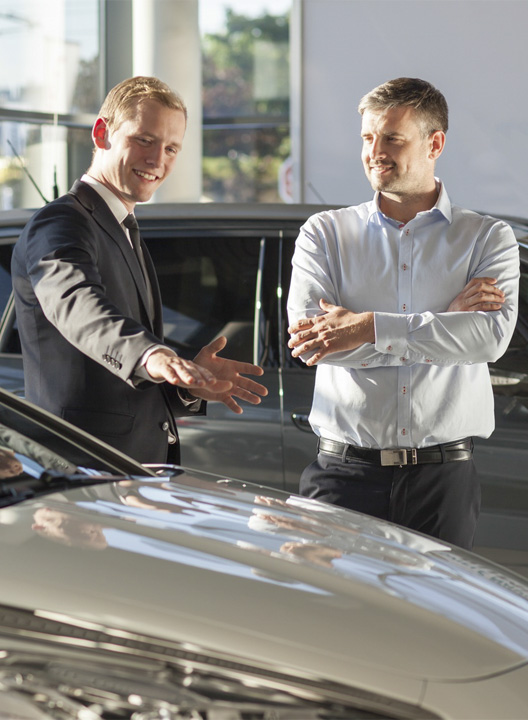 Плюсы и минусы клиентоориентированного подхода
Плюсы
Аудитория сама продвигает ваш интернет-магазин;
Цена уходит на второй план, клиент покупает ценность;
Легче отстроиться от конкурентов, давая нестандартные предложения;
Минусы
Уровень персонала должен быть выше среднего;
Более дорогое обслуживание;
Сложность масштабирования.
Курс на клиентов. Качественный сервис интернет-магазина
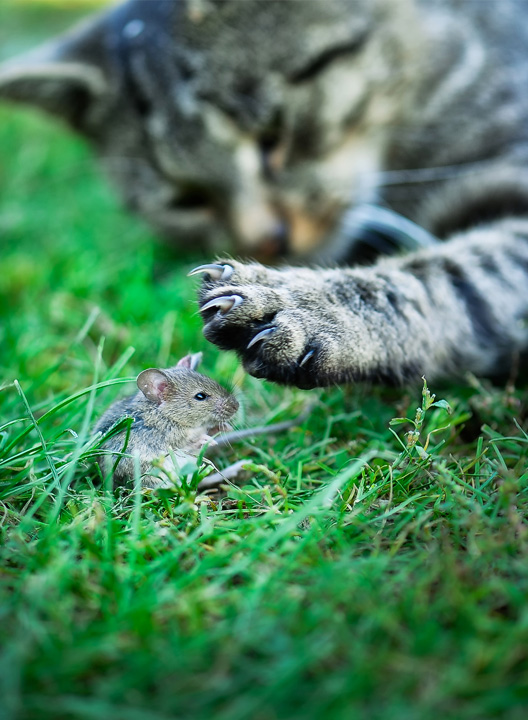 Опыт: как убивали конкурентов в кризис
Определите свою аудиторию, их потребности. Закройте их;
УТП + WOW эффект;
Держите обещания и… ни в коем случае не снижайте цены;
Считайте эффективность своих расходов, экспериментируйте.
Курс на клиентов. Качественный сервис интернет-магазина
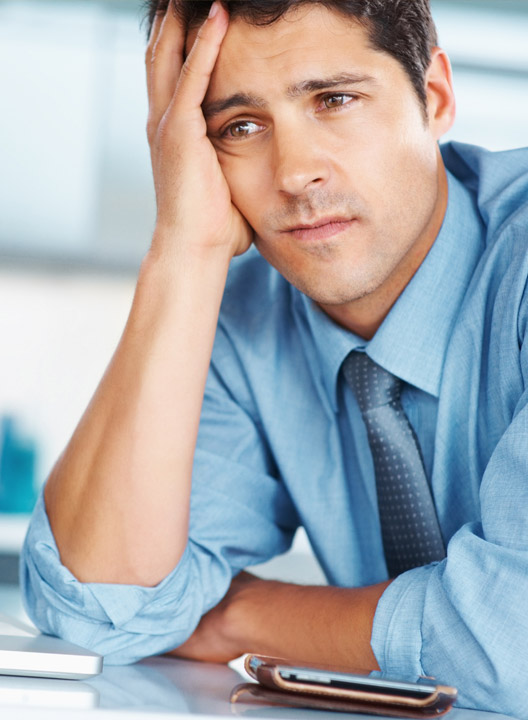 Ошибки клиентоориентированного интернет-магазина
Не смотрите на конкурентов;
Наложенный платеж – зло;
Не работайте «Под заказ» без предоплаты;
Проговаривайте ключевые моменты по телефону, даже если они явно опубликованы на сайте;
Считайте структуру своих затрат
Курс на клиентов. Качественный сервис интернет-магазина
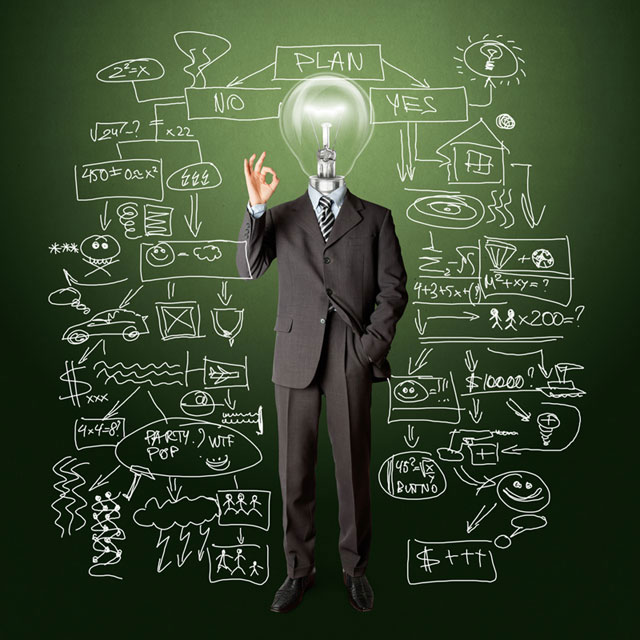 Что делать?
Лайфхаки руководителю
Станьте другом, приветствуйте по имени;
Умейте отказывать клиентам;
Продавайте дополнительные услуги;
Выезжайте раз в месяц в роли курьера;
Упаковка может продавать.
Курс на клиентов. Качественный сервис интернет-магазина
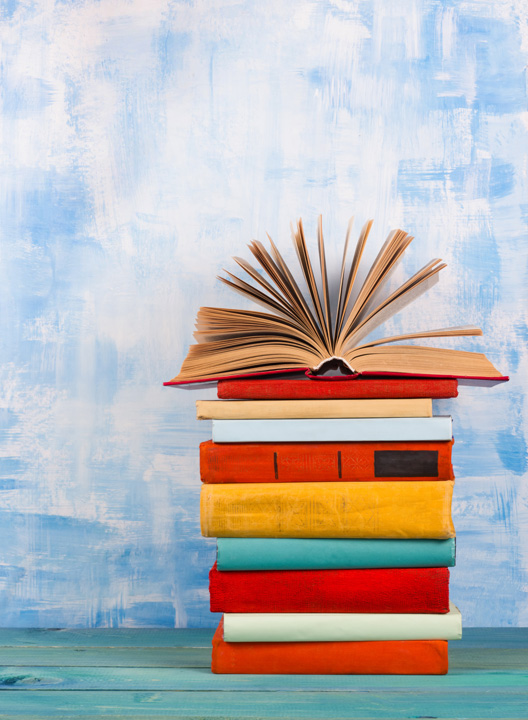 Рекомендую почитать
Тони Шей: «Доставляя счастье. От нуля до миллиарда»;
Карл Сьюэлл: «Клиенты на всю жизнь»;
Джек Митчелл: «Обнимите своих клиентов»;
Фред Райхельд и Роб Марки: «Искренняя лояльность».
Курс на клиентов. Качественный сервис интернет-магазина
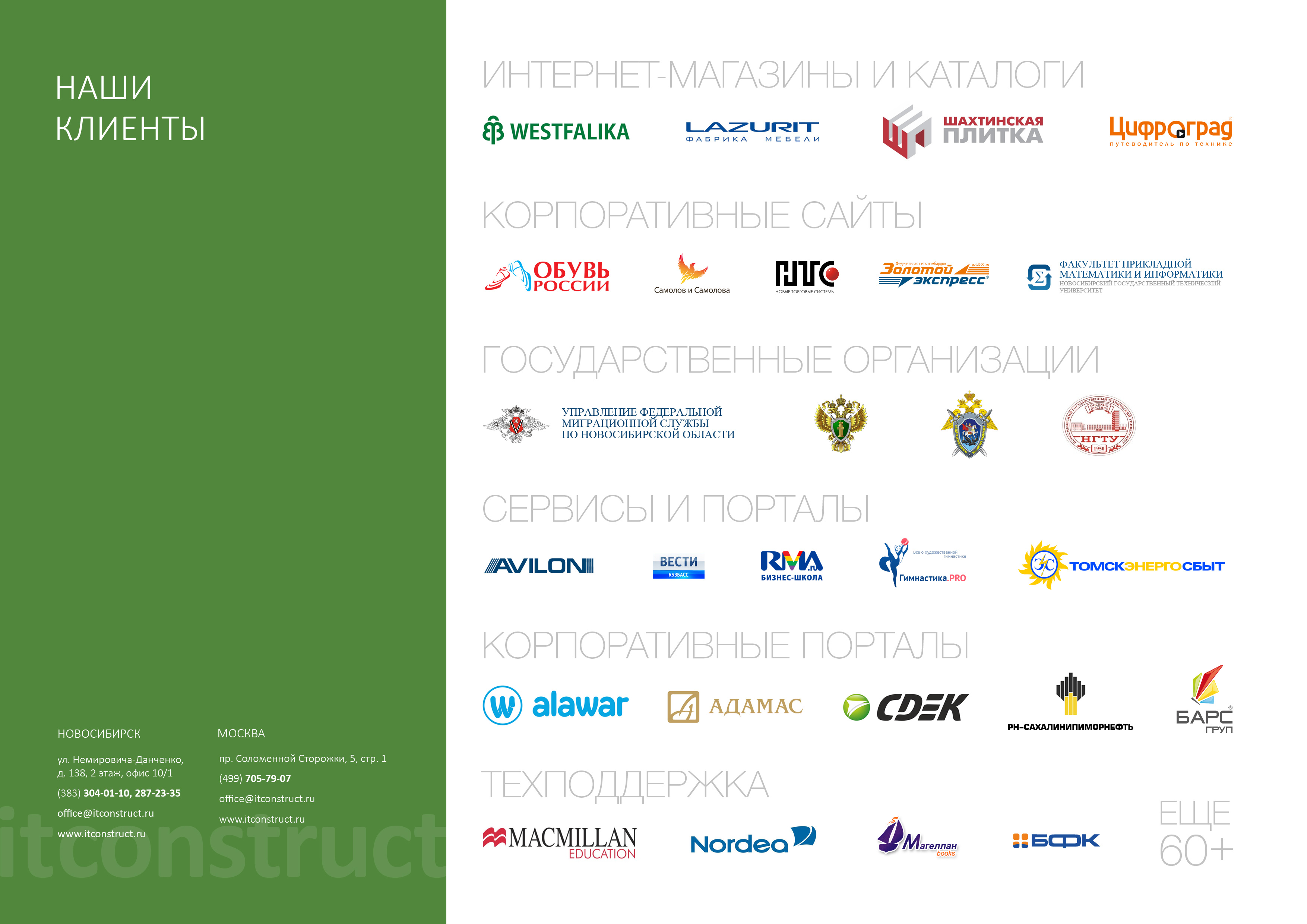 Чем можем помочь мы?
Можем помочь советом;
Запустим интернет-магазин «под ключ»;
Возьмем на техническую и маркетинговую поддержку ваш проект;
Внедрим Битрикс24.
Курс на клиентов. Качественный сервис интернет-магазина
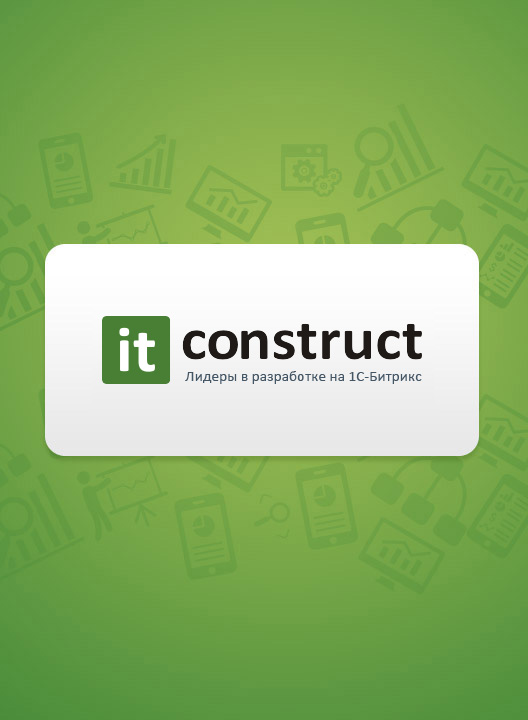 Вопросы?
Андрей Епанчинцев, конслультант по  e-commerce
www.itconstruct.ru
(499) 705-79-07
office@itconstruct.ru

Качественные готовые интернет-магазины: 8800.pro
Курс на клиентов. Качественный сервис интернет-магазина